Pemrograman Berorientasi Objek –Class & Objek
Meizano Ardhi M., M.T.
Meizano Ardhi M., M.T.
IMPROVING ANALYSIS
Tantangan analisis
Prinsip untuk menangani kompleksitas
Metode analisis
Meizano Ardhi M., M.T.
Membuat Objek
Views of a Class

Mendefinisikan Class sendiri

Mendeklarasikan Instance Variables

Mendeklarasikan Methods
Meizano Ardhi M., M.T.
Membuat objek
Kita akan mendesain sebuah mobilPBO.
Sebagai orang yang berorientasi objek, kita menganggap mobilPBO sebagai objek yang memiliki properties & capabilities.
Kita akan membuat kelas untuk memodelkan mobilPBO dan membuat instances dari class tersebut.
Meizano Ardhi M., M.T.
mobilPBO
Spesifikasi dasar dari mobilPBO ini adalah:
Mempunyai mesin dan ban untuk bergerak
Mempunyai pintu sehingga orang bisa keluar dan masuk
Dapat bergerak maju dan mundur
Dapat berbelok ke kanan dan ke kiri

Apa properties mobilPBO tersebut?

Apa capabilities (kemampuan) mobilPBO tersebut?
Meizano Ardhi M., M.T.
Apa properties mobilPBO tersebut?
Mesin, roda, dan pintu

Apa capabilities (kemampuan) mobilPBO tersebut?
Bergerak maju, bergerak mundur, belok kanan, belok kiri
Kemampuan untuk mengkonstruksi (constructor), semua objek memiliki kemampuan untuk membuat konstruksi dirinya sendiri (ketika ada message dari objek lain)

Bagaimana ini akan terlihat di dalam Java?
Properties direpresentasikan oleh instance variables
Capabilities direpresentasikan oleh methods
Meizano Ardhi M., M.T.
Begitulah bentuk dasar dari kelas mobilPBO.

Sekarang kita tahu bagaimana menulis kelas dengan properties (variables) dan capabilities (methods).
Meizano Ardhi M., M.T.
Properties
Kita akan melihat representasi dari objek mengenai tiga tipe properties. Yaitu:
Komponen (components)
Asosiasi dengan objek lain (associations with other objects)
Atribut (attributes)
Meizano Ardhi M., M.T.
Pada sebelumnya, mobilPBO memiliki mesin, pintu dan roda, ini disebut komponen

Bisa dikatakan bahwa mobilPBO dibentuk (composed of) dari mesin, pintu dan roda

Containment adalah ketika satu kelas adalah komponen dari yang lain
Meizano Ardhi M., M.T.
mobilPBO
_mesin
Mesin
Bagaimana menentukan containment?
Class mobilPBO memiliki instance variable bertipe Mesin
Class mobilPBO membuat instance bertipe Mesin
Maka mobilPBO mengandung (contain) Mesin

Bagaimana menggambar containment?
Meizano Ardhi M., M.T.
Kita andaikan kita memiliki objek Kota
Maka kota akan mengandung
Taman
Sekolah
Jalan
mobilPBO
dll
Meizano Ardhi M., M.T.
MakaKota akan bisa memanggil method:
Sekolah
Taman
Jalan
mobilPBO

Ada relasi antara Kota dan mobilPBO, tapi ini tidak simetris!
Meizano Ardhi M., M.T.
Taman, sekolah, jalan dan mobilPBO tidak secara otomatis memiliki akses ke Kota. Mereka tidak bisa memanggil method ke Kota

Kita akan membuat asosiasi dengan objek.
Meizano Ardhi M., M.T.
MobilPBO
_kota
Kota
Bagaimana menentukan relasi asosiasi?
Kita akan menambahkan class mobilPBO sebuah instance variable bertipe Kota
Karena class mobilPBO tidak membuat instance bertipe Kota, maka Kota tidak akan di-contain oleh mobilPBO
Sederhananya: class mobilPBO “tahu tentang” Kota

Bagaimana gambar diagramnya?
Meizano Ardhi M., M.T.
MobilPBO
Warna _warna
Attributes
mobilPBO memiliki attributes tertentu:
Warna
Ukuran
Posisi
Dll

Bagaimana gambar diagramnya?
Meizano Ardhi M., M.T.
MobilPBO
Class Box
Mesin _mesin
Pintu _pintuSupir, _pintuPenumpang
Roda _rodaSupirDepan, _rodaSupirBelakang,
          _rodaPenumpangDepan, _rodaPenumpangBelakang
Kota _kota
Warna _warna

gerakMaju
gerakMundur
gerakKiri
gerakKanan
Meizano Ardhi M., M.T.
MobilPBO
Tahu tentang
_kota
_mesin
Warna _warna
Kota
gerakMaju
gerakMundur
belokKiri
belokKanan
Mengandung
Mesin
Class Diagrams
Diagram class menunjukkan bagaimana class berhubungan dengan kelas lain
Kotak mempresentasikan class
Hubungan antar kelas ditunjukkan dengan garis
Properties penting memiliki nama dan referensi ke kotak class yang merepresentasikan tipenya
Atribut memiliki tipe dan identifier (tapi tidak menunjukkan referensi)
Pesan: Properties dan Capabilities dari Kota dan Mesin dihilangkan untuk kemudahan
Catatan:Pintu dan Roda dihilangkan untuk kemudahan
Meizano Ardhi M., M.T.
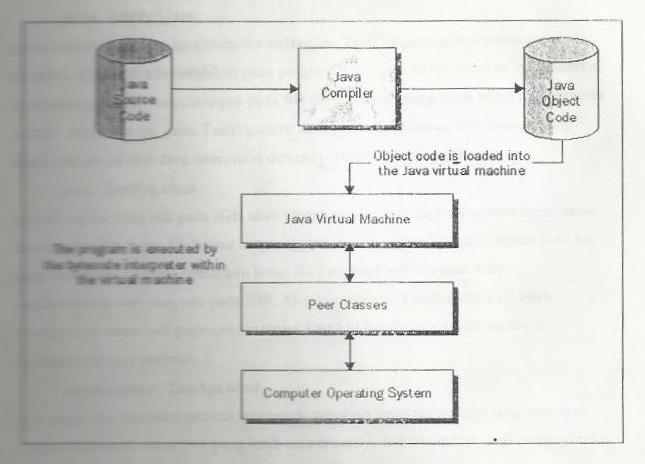 Terimakasih
Menuju pembahasan tentang lingkungan Java mempunyai fasilitas Just In Time (JIT) compilation.
Meizano Ardhi M., M.T.
Pada saat program Java ...
... Di-download, JIT akan meng-compile byte code menjadi instruksi langsung ke hard ware sehingga kecepatan program pada saat dijalankan menjadi maksimum.

MENJALANKAN JAVA APPLICATION

Java source code dari program yang ditulis dengan Java selalu disimpan pada suatu file dengan extention .java
Meizano Ardhi M., M.T.
File ber-extention .java ...
... Diproses dengan Java compiler. Misal kita memakai compiler dari JDK, perintahnya adalah

Javac TestPrg.java

Javac adalah nama dari Java compiler sedangkan TestPrg.java adalah nama program. Bila tidak ada kesalahan pada program, maka Java compiler akan menghasilkan kumpulan byte code yang disimpan pada file dengan nama yang sama tetapi extention-nya .class
Meizano Ardhi M., M.T.